COMMONWEALTH OF MASSACHUSETTS LEGISLATURE 101
Southern New England Advocacy Conference (SNEAC)
February 26th, 2023

Gabriel Adams-Keane
Legislative Director

Office of State Senator John C. Velis
Hampden and Hampshire District
Vocabulary
Amendment - Any alteration made (or proposed to be made) to a bill 
Bill - a draft of a proposed law presented to the legislature
Committee – A body of members appointed to consider and make recommendations concerning disposition of bills, resolutions and other related matters 
Conference Committee - A committee composed of members from the two houses specifically appointed to reconcile the differences between House and Senate versions of a bill or bills 
General Court – state legislature of the Commonwealth of Massachusetts 
Law - an individual rule as part of a system of law 
Legislator – a member of the legislative body 
Legislature - deliberative assembly with the authority to make laws for a political entity such as a country or city
Majority Party - The political party having the greatest number of members in the legislature or in either chamber 
Minority Party - The political party having fewer numbers of members in the legislature or in either chamber 
Testimony – spoken or written statements that something is true 
Veto - Action by the governor to disapprove a measure
Composition of the General Court
Senate
Senate President
Sen. Karen Spilka (D-Ashland, 2nd Middlesex and Norfolk District)

40 Members
Represent about 159,000 constituents each
37 Democrats, 3 Republicans
Elected for 2 year terms
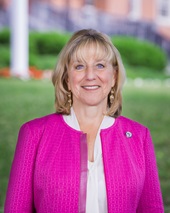 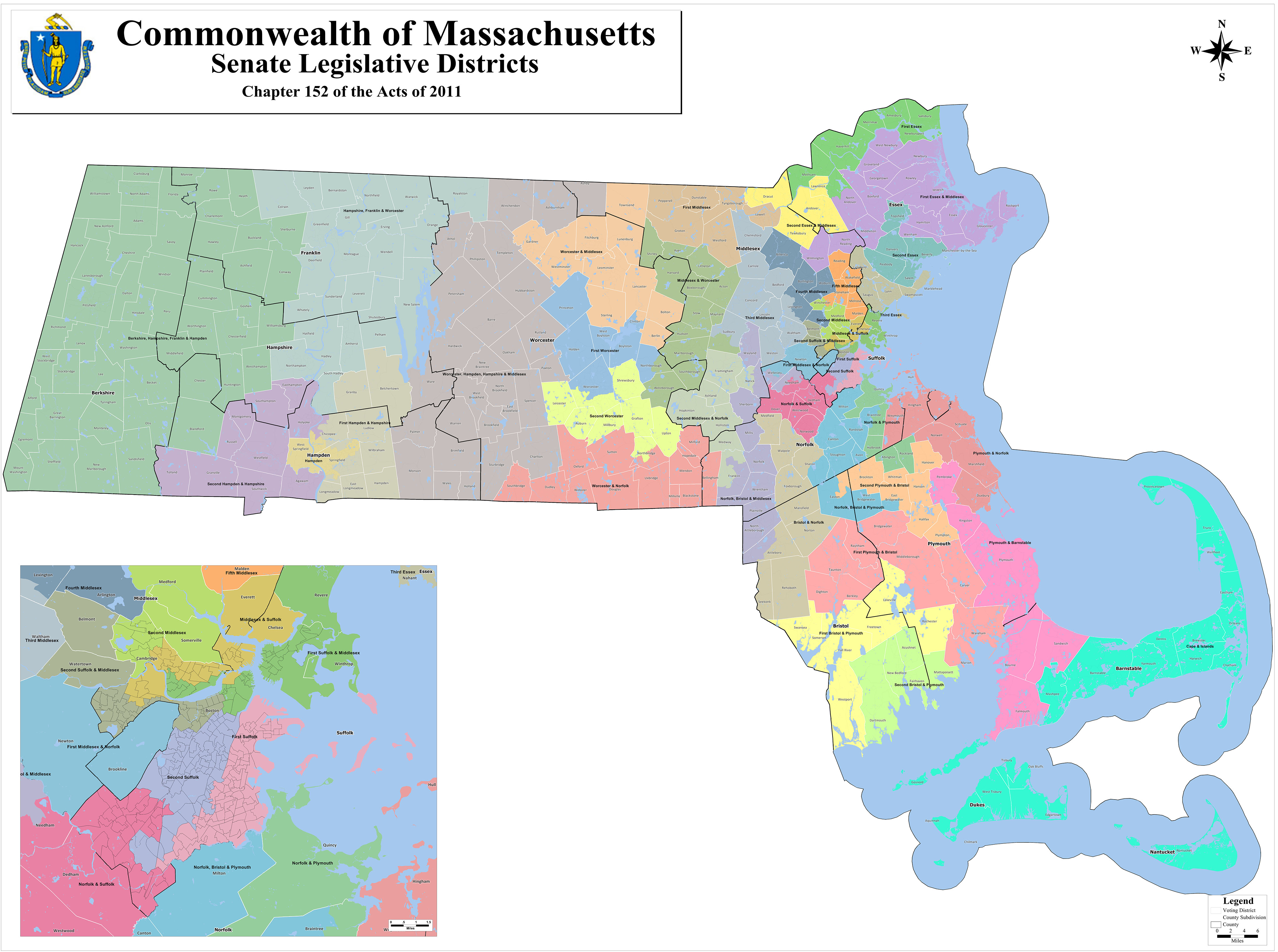 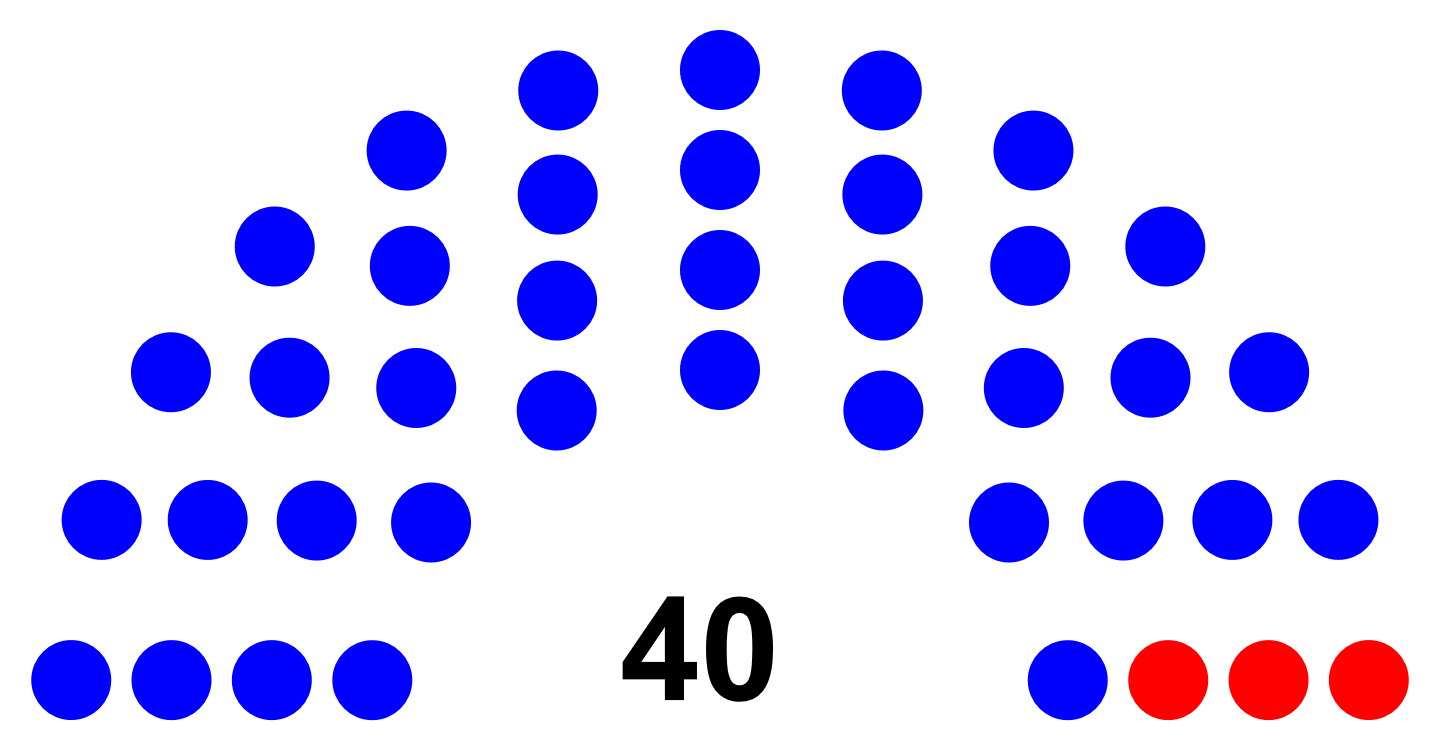 Composition of the General Court
House of Representatives
Speaker of the House
Rep. Ronald Mariano (D-Quincy, 3rd Norfolk District)

160 Members
Represent about 40,000 constituents each
134 Democrats, 25 Republicans, 1 Unenrolled
Elected for 2 year terms
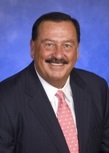 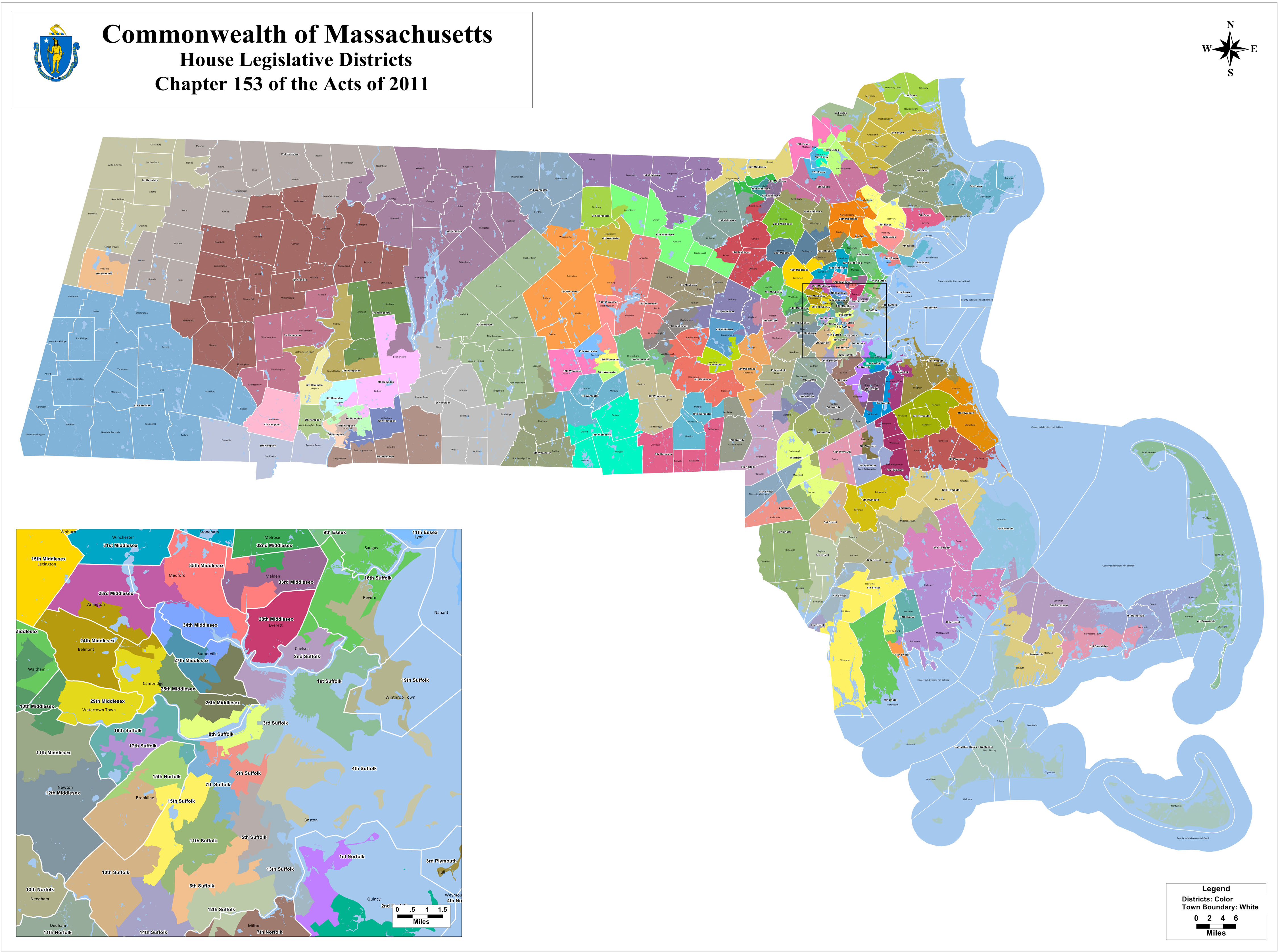 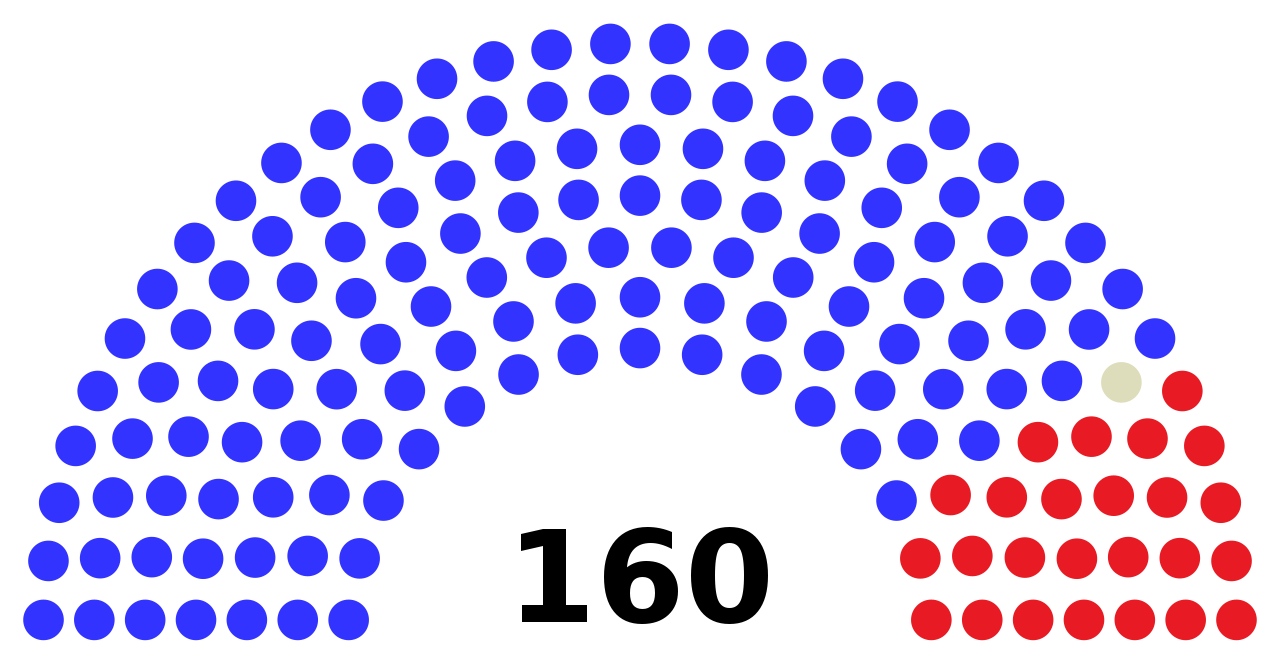 Leadership & Committee Structure
Leadership of each branch assigns chairs and members to specific Committees charged with closely looking at Legislation

Sen. Velis, for example, is Chair of 2 committees:
Senate Chair of Mental Health, Substance Use, And Recovery
Senate Chair of Veterans and Federal Affairs
Senate Vice-Chair of Elder Affairs

Sen. Velis also sits on 4 committees: Housing, the Judiciary, Public Safety & Homeland Security, and State Administration and Regulatory Oversight
Role of Committee
Public Hearings
Every bill in Massachusetts is required to have a public hearing
Chance for committee to hear input and debate from public

Committees and Chairs are able to move bills along, eventually to the Floor for debate and passage, or to hold them in Committee
Step 1: There ought to be a law!
Bills (and ultimately laws) can originate from:
Proposals sponsored by legislators or the Governor 
Recommendations of a department or agency
Recommendations of a think tank or other non-governmental organization
Members of the public
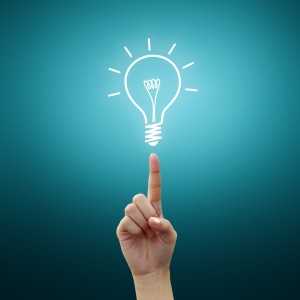 Step 2: Writing the bill
House and Senate Counsel
How to write a bill – 70 page manual!
Figure out precisely what you want to do
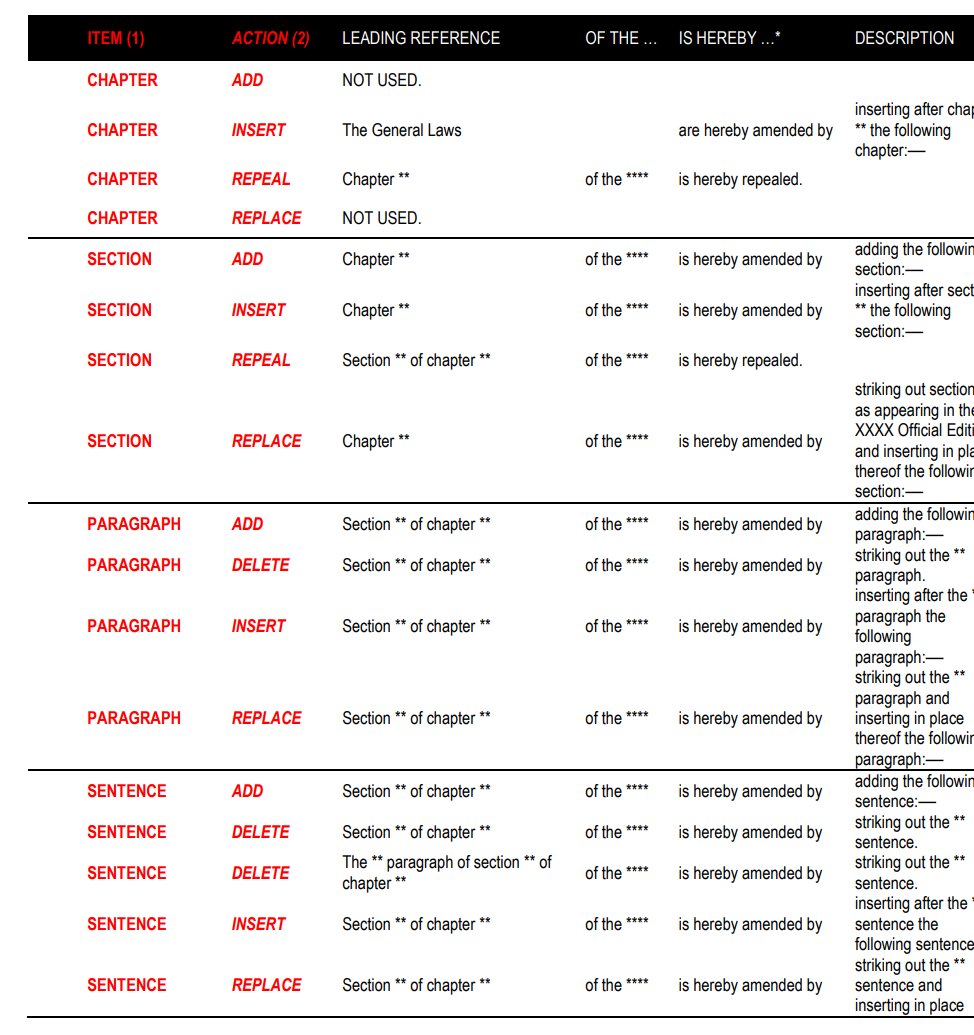 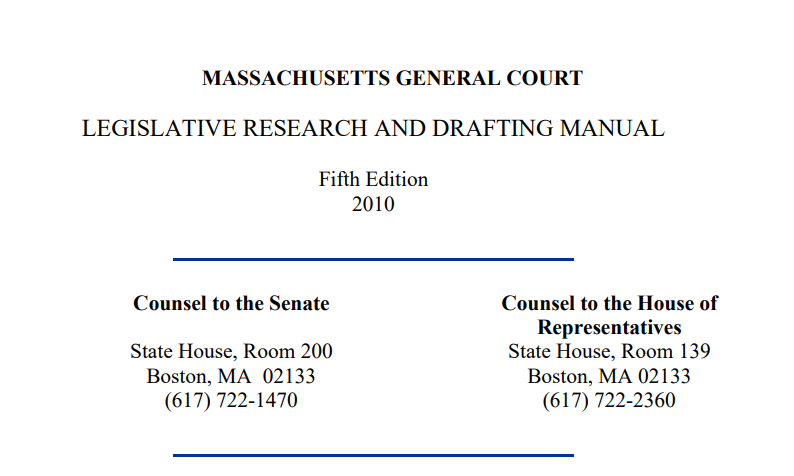 What does a bill look like?
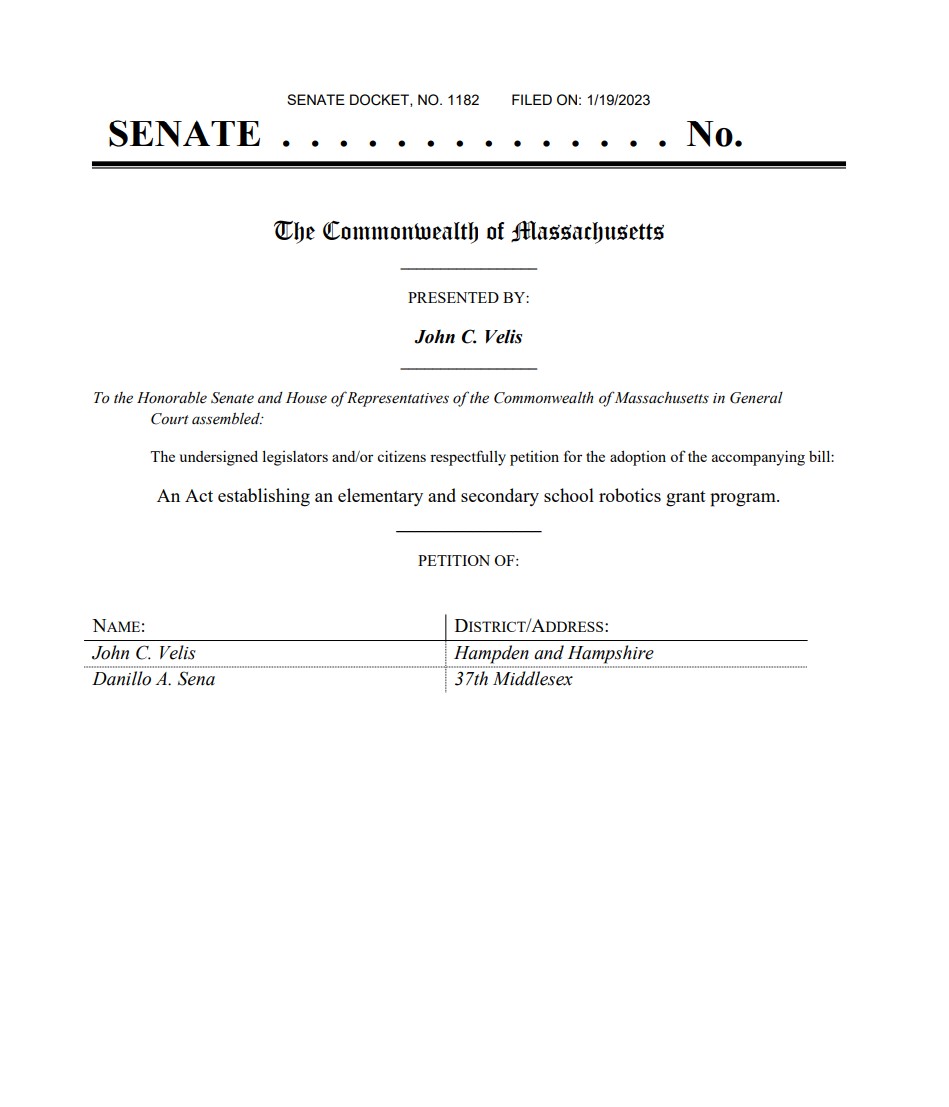 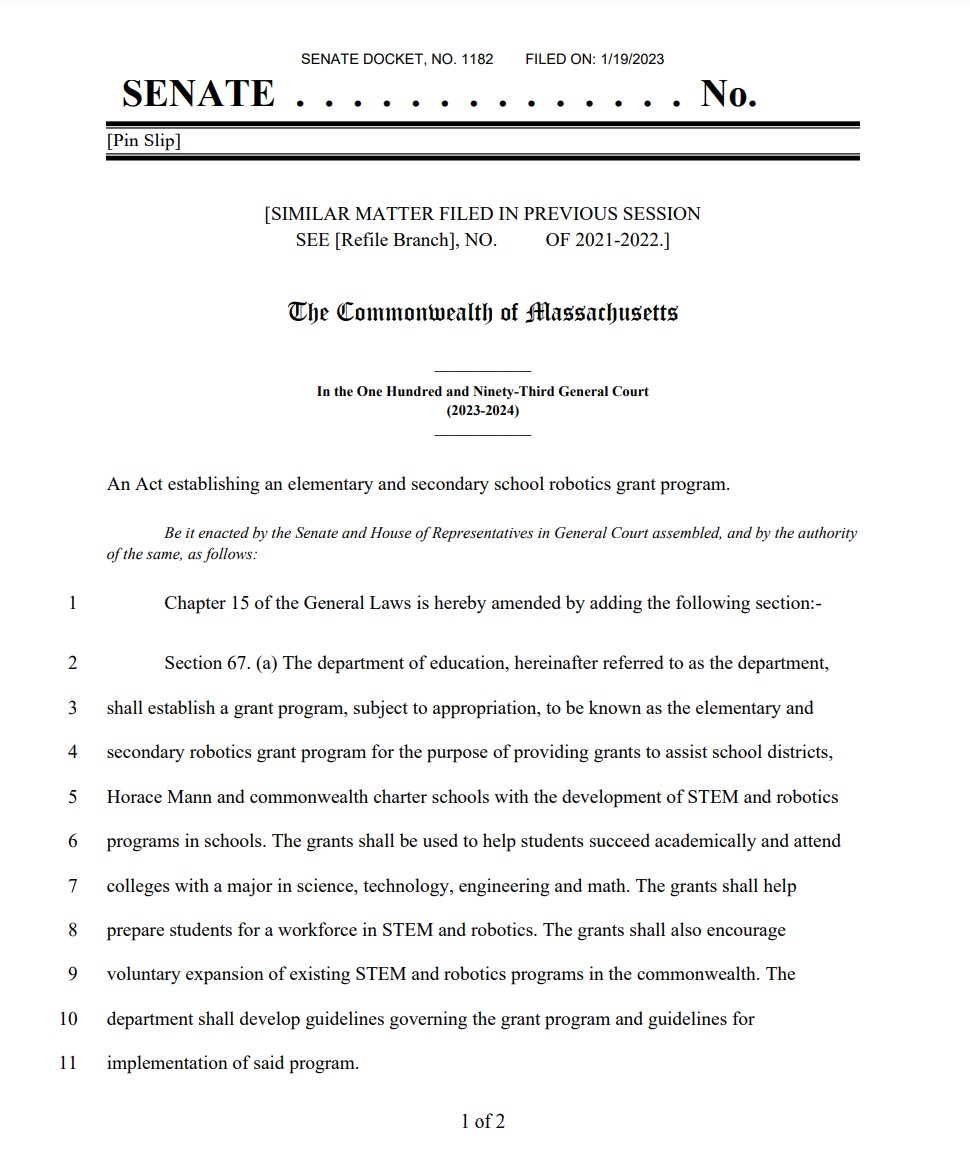 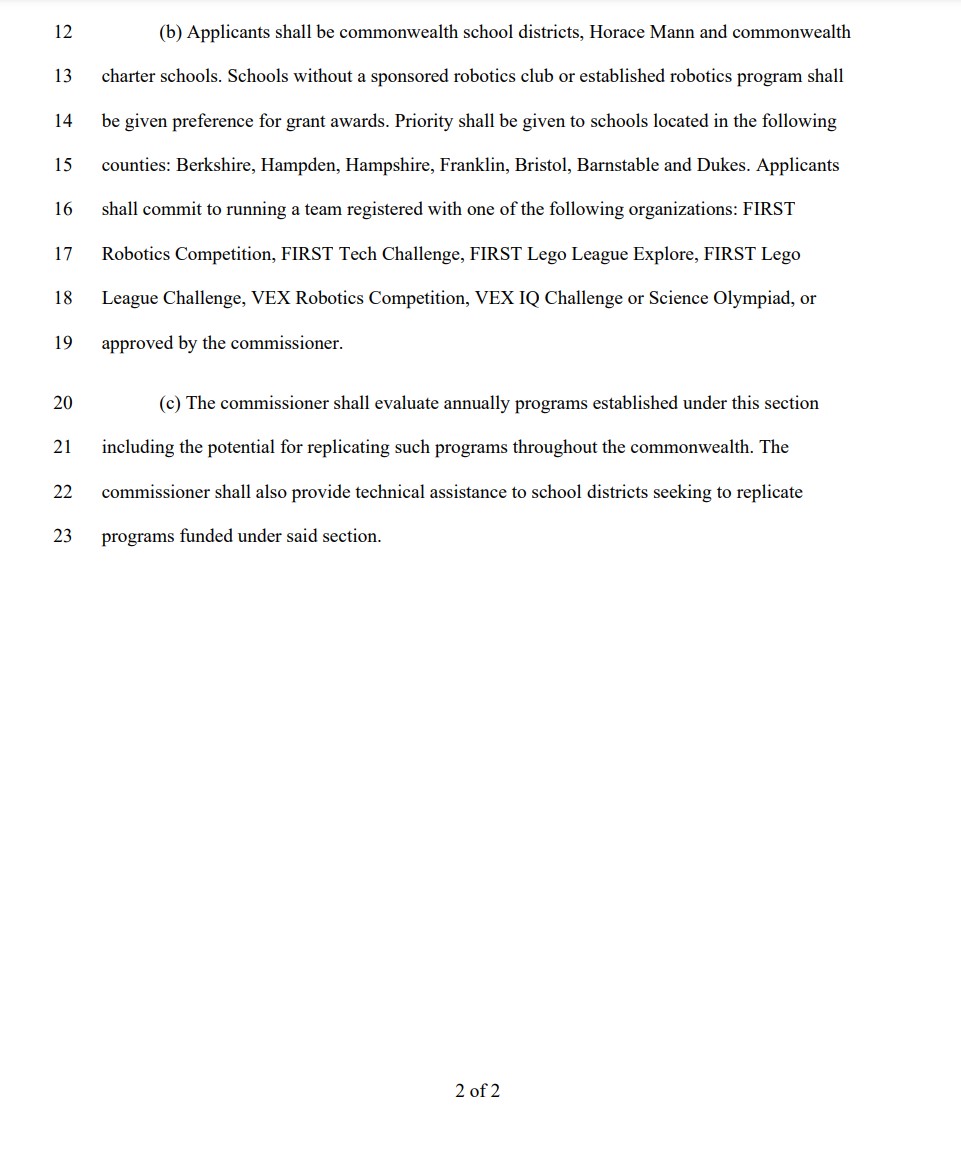 Step 3: Bill is filed
Whether proposed by a legislator, offered by the Governor or filed by a legislator at the request of a member of the public, a petition for legislation is filed in the House or Senate, accompanied by a bill that is assigned a number and referred to a committee. 
Often, a Senator and a Representative will file the same bill in each of their chambers
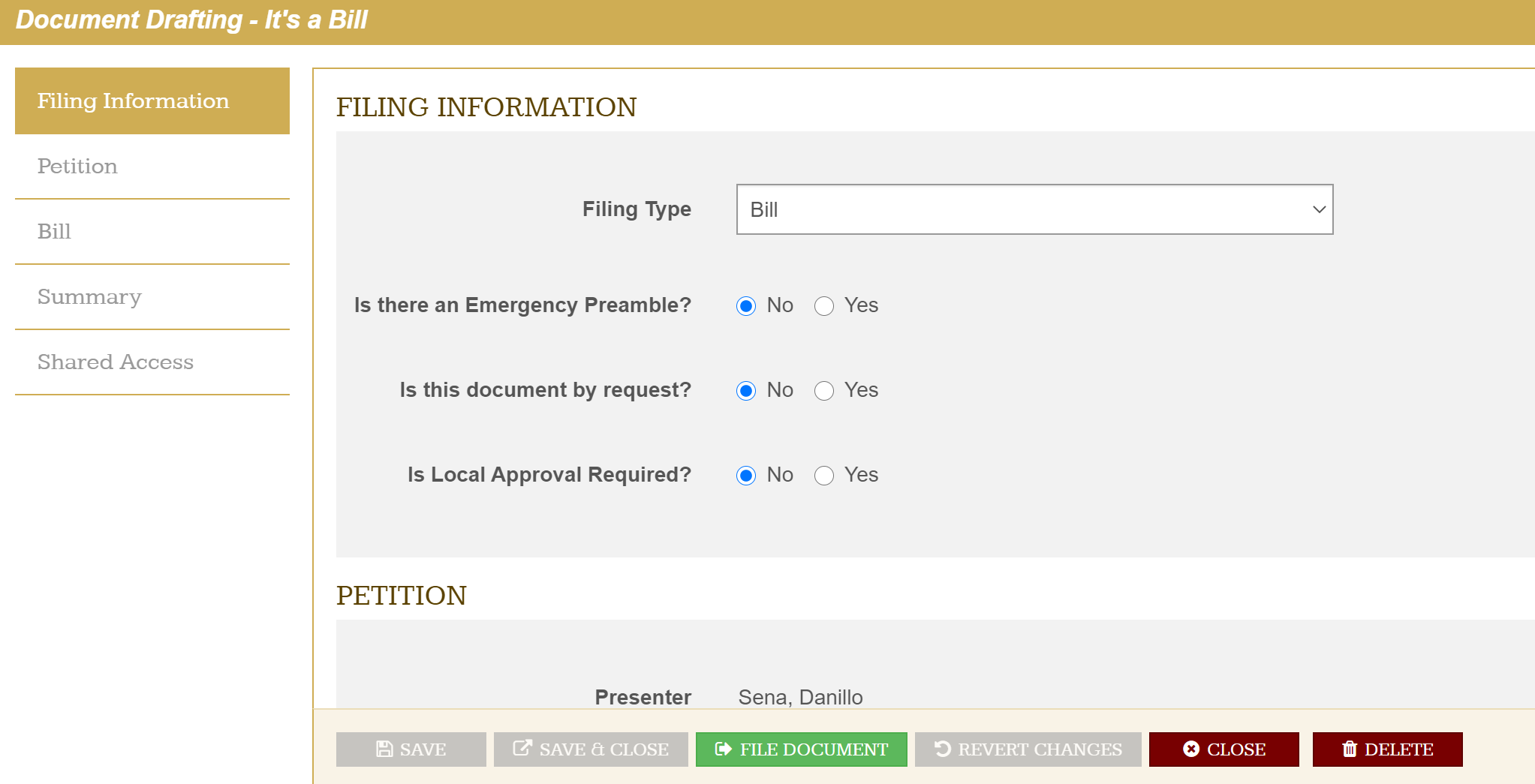 Step 4: Cosponsorship
Getting other legislators to sign on to show support
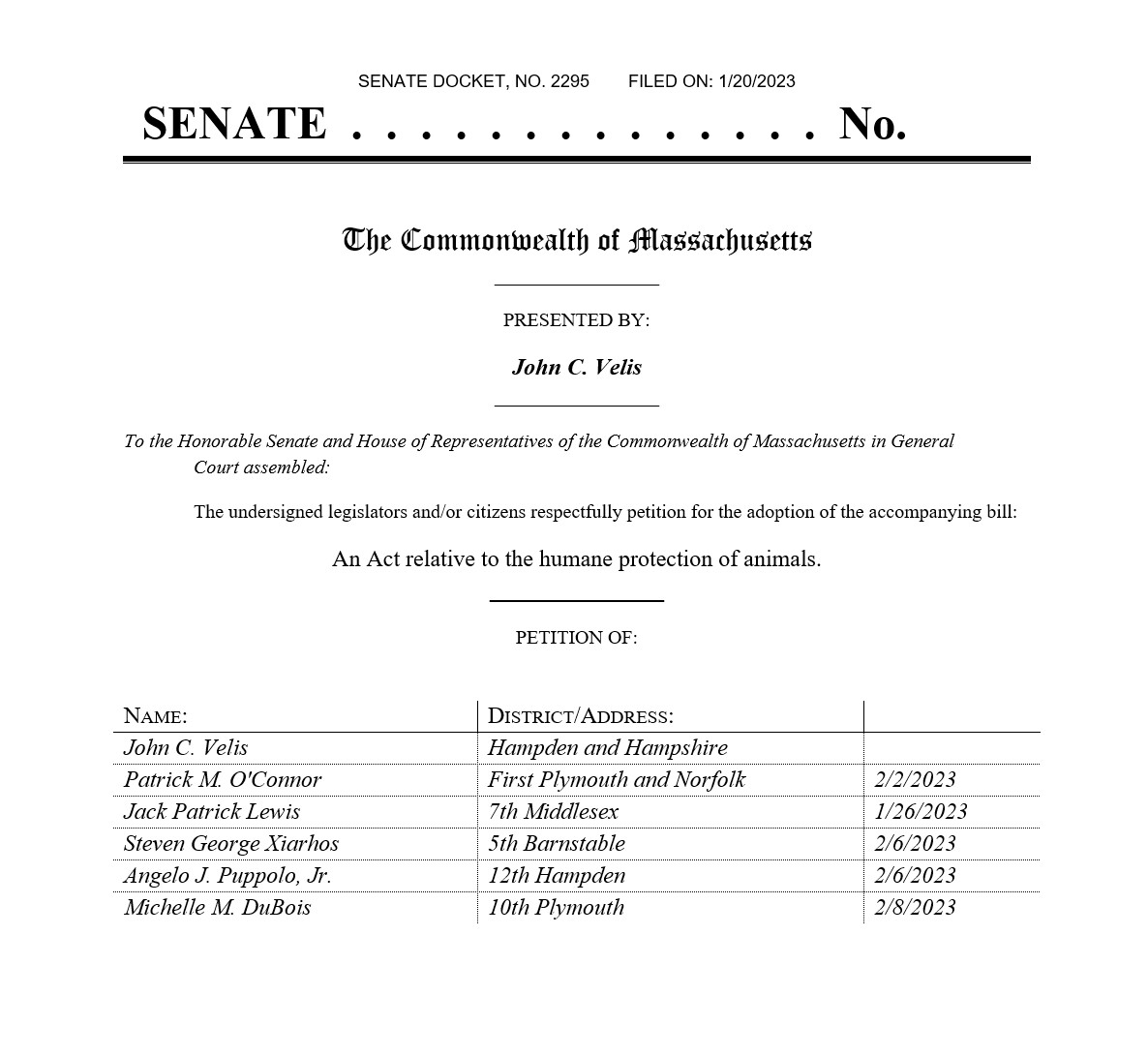 Step 5: Hearing and testimony
The bill is sent to a committee, which holds a public hearing 
The committee hears testimony regarding the bill from the public, government officials and office holders. 
After the hearing is held, the committee issues a report recommending whether the petition “ought to pass” (reported favorably), “ought not to pass” (reported adversely), be subject to further study or discharged to another committee.
Committee can also redraft bill and report it out
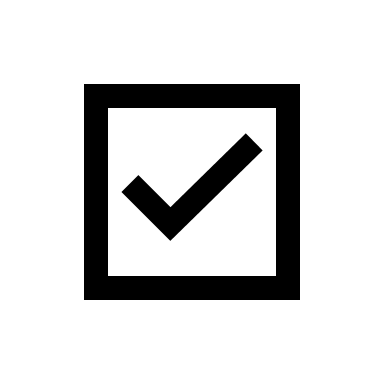 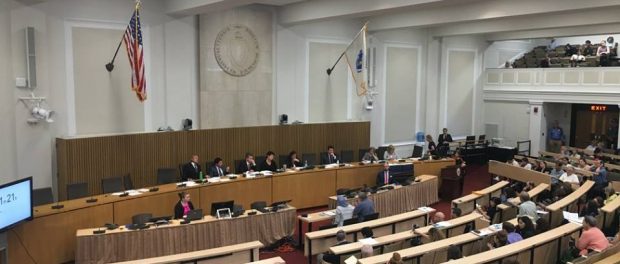 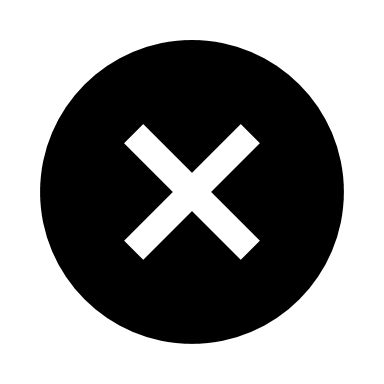 Step 6: Committee Report - Rejection or on to First Reading
A bill reported favorably appears in the Journal of the House or Senate and is given its first reading, usually followed by referral to another committee for further review. 
A measure reported adversely will not proceed further unless the unfavorable report is overturned by a vote of either branch.
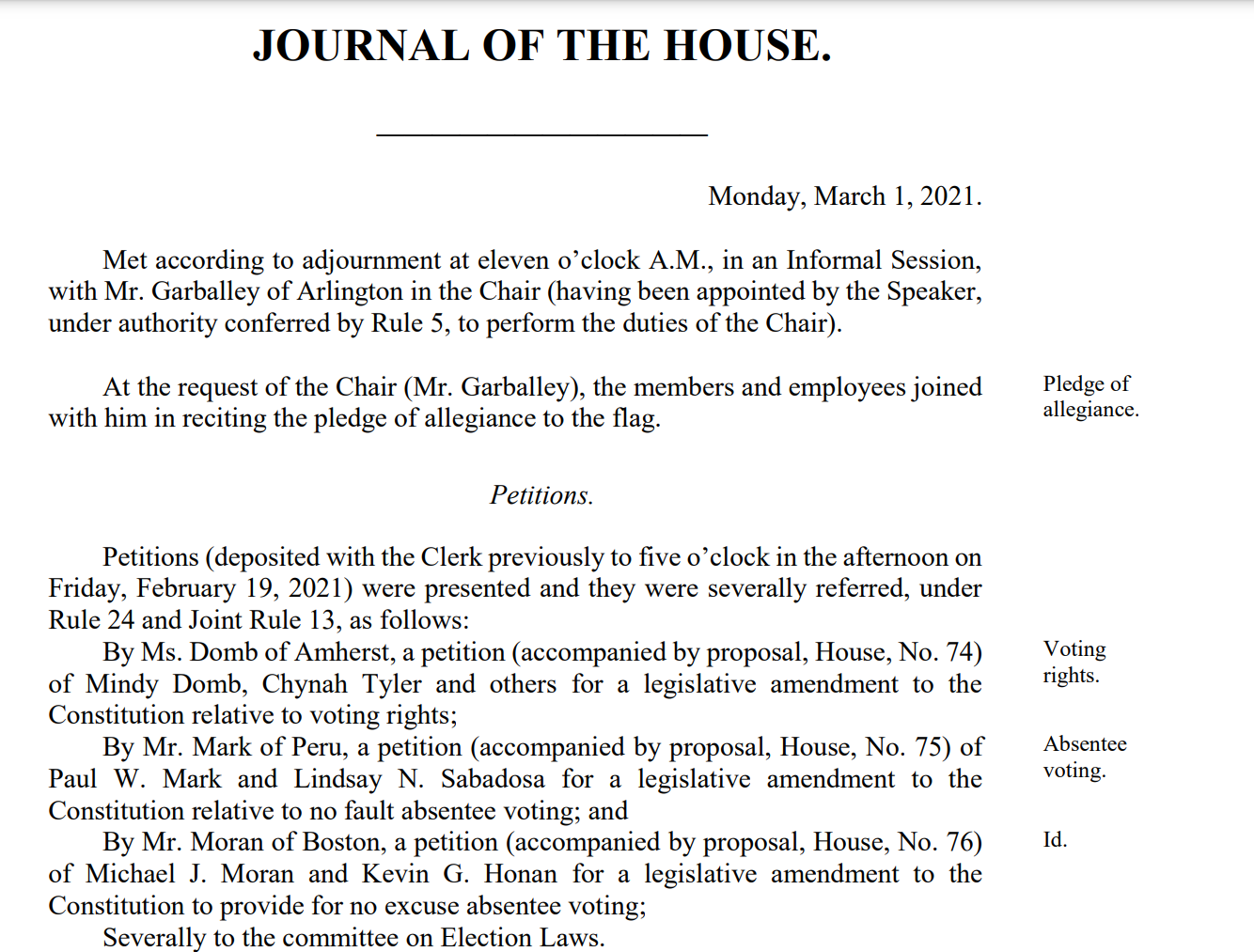 Step 7: Bill Read a Second Time, Debate Begins
Upon the second reading of a bill on the floor, it is subject to debate, motions and amendments.
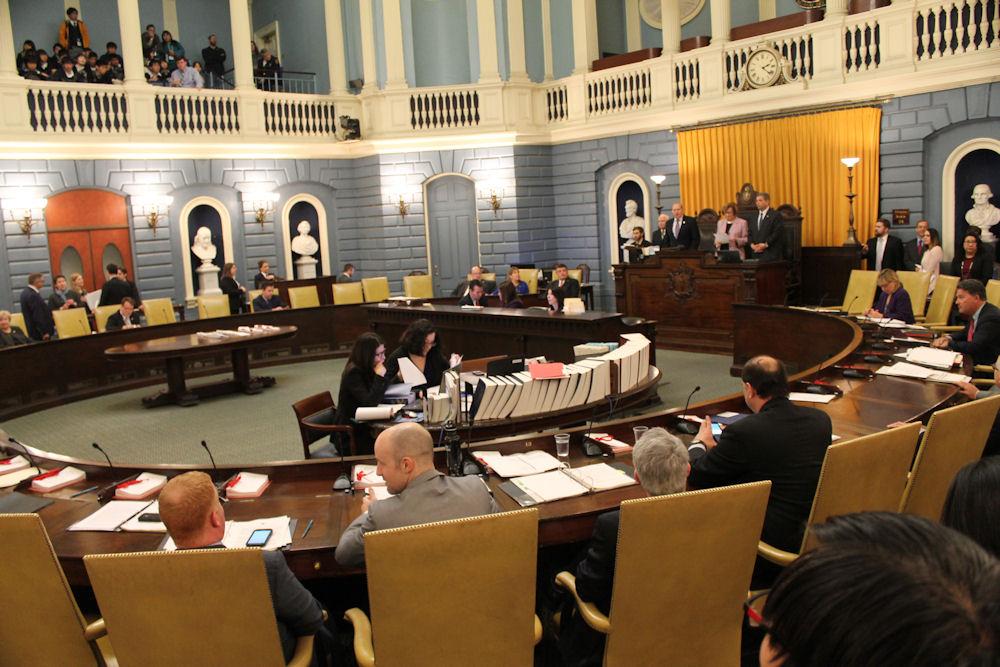 Step 8: Bill Proceeds to the Committee on Bills in the Third Reading
The Committee on Bills in the Third Reading examines the bill for legality, constitutionality and the duplication or contradiction of existing law. 
After a thorough review, the bill is released and heads back to the House or Senate floor for a third reading.
Step 9: Bill Read a Third Time, Floor Debate Continues
Upon the third reading of the bill, it is again subject to debate, motions and amendments in the House or Senate 
Once debate concludes, a vote is taken on whether to pass the bill to be engrossed (passed)
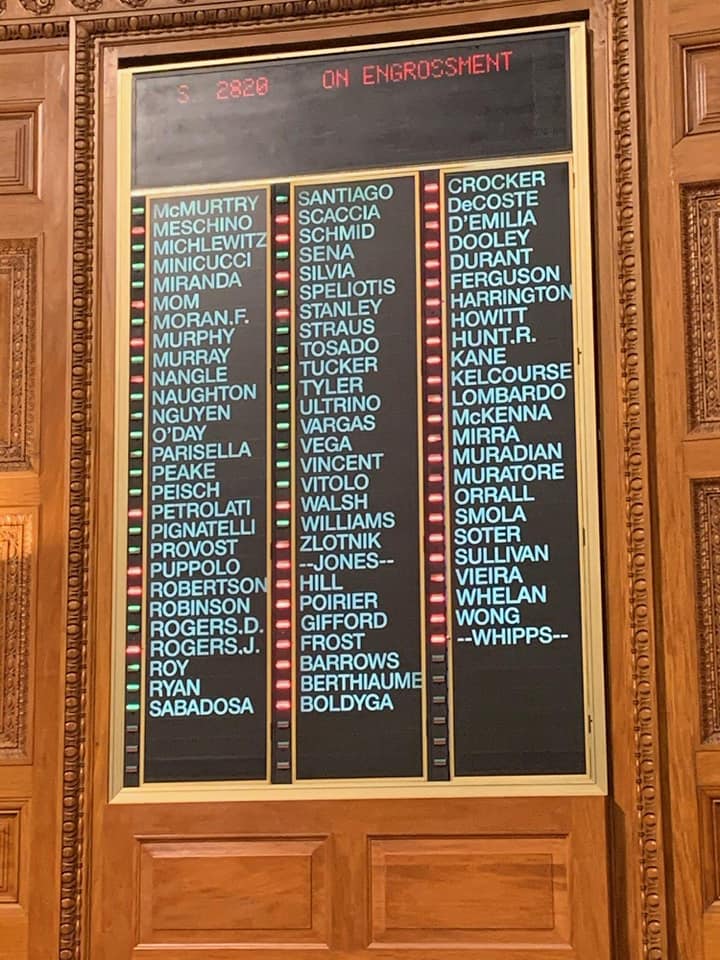 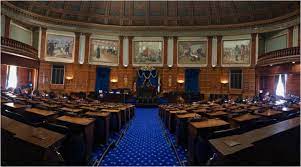 Step 10: Bill Passed to be Engrossed by One Legislative Branch
Upon a favorable vote by the House or Senate, the bill advances to the other legislative branch.
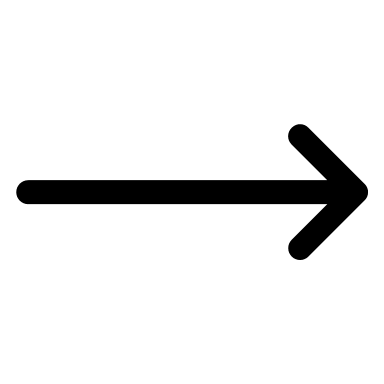 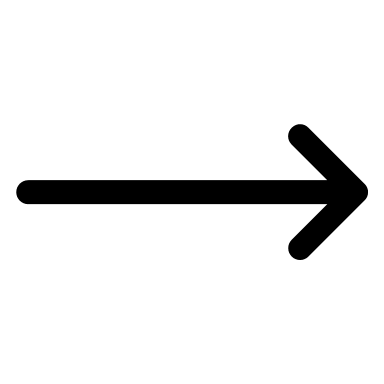 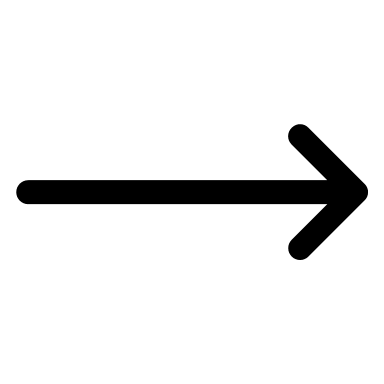 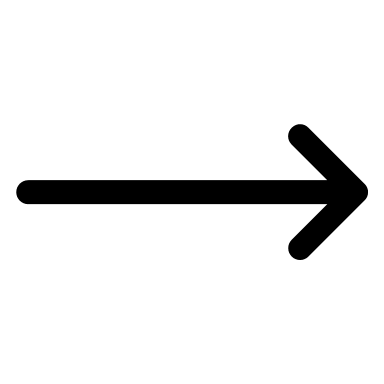 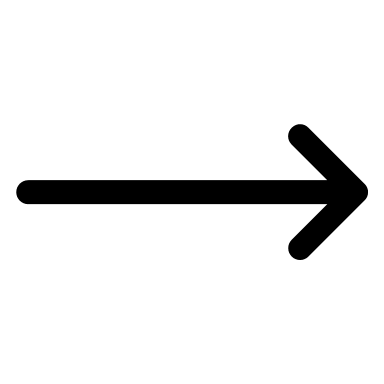 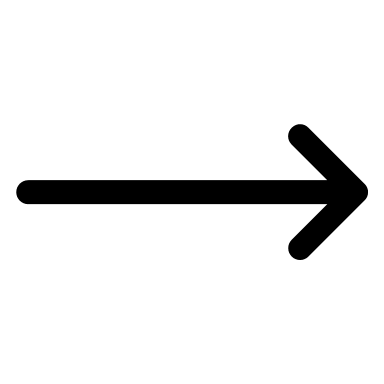 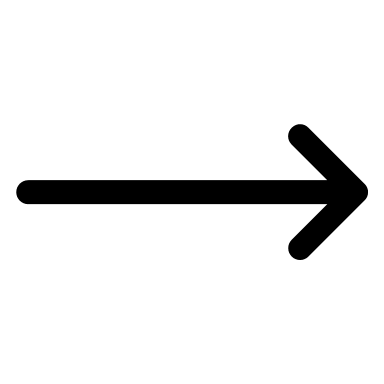 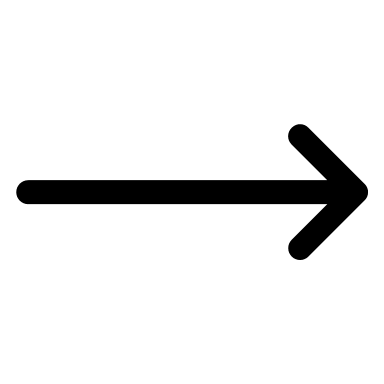 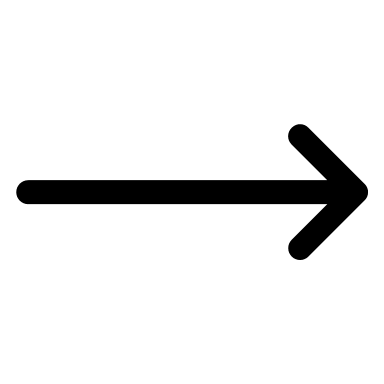 Step 11: Second Legislative Branch Considers the Bill
If the bill advances through three readings and is engrossed in the second legislative branch, it will be sent to the Legislative Engrossing Division to be typed on special parchment as required by law.
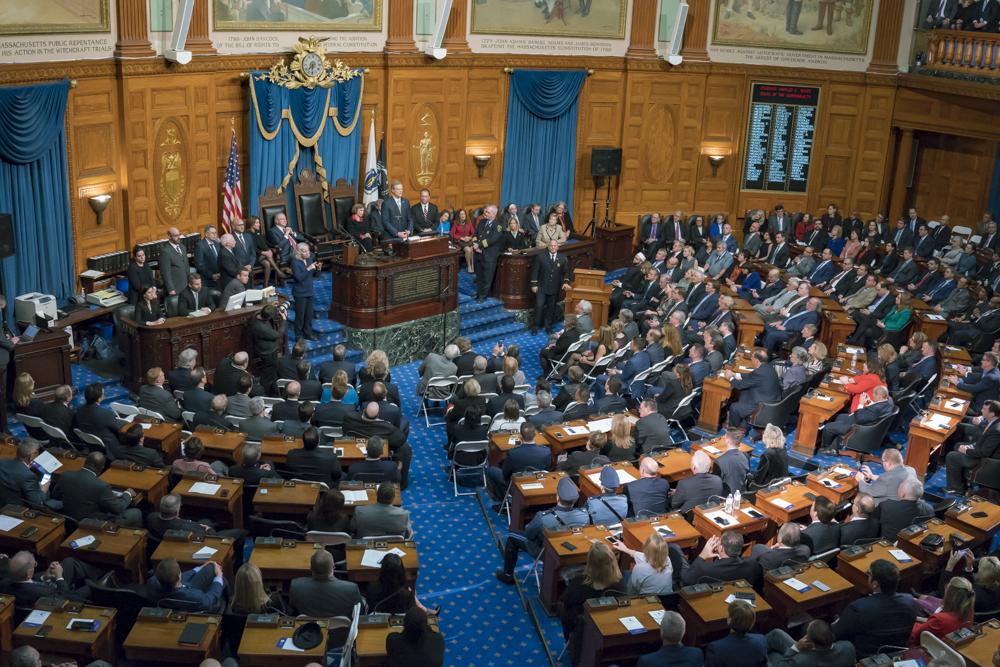 Step 11.5: Amendments Produce Conflicting Versions
If the bill is amended by the second branch, it will have to be returned to the first branch for a concurrence vote. 
If concurrence is rejected, a bi-partisan conference committee of three members from each branch is appointed to craft a compromise bill that will be sent to both legislative branches for a final vote. 
The conference committee’s report recommending the compromise bill is not subject to amendment, so the legislators need to vote ‘yes’ or ‘no’ on it.
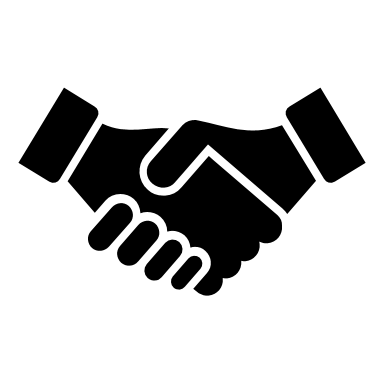 Step 12: Bill Enacted and Sent to the Governor
A vote to enact by both legislative branches results in passage of the bill, with the newly-created Act sent to the governor. 
The governor has the authority to: 
Sign the bill into law
Veto the legislation
Or send the bill back to the Legislature with recommended amendments. 
A veto by the governor can be overridden with a two-thirds vote in both legislative branches.
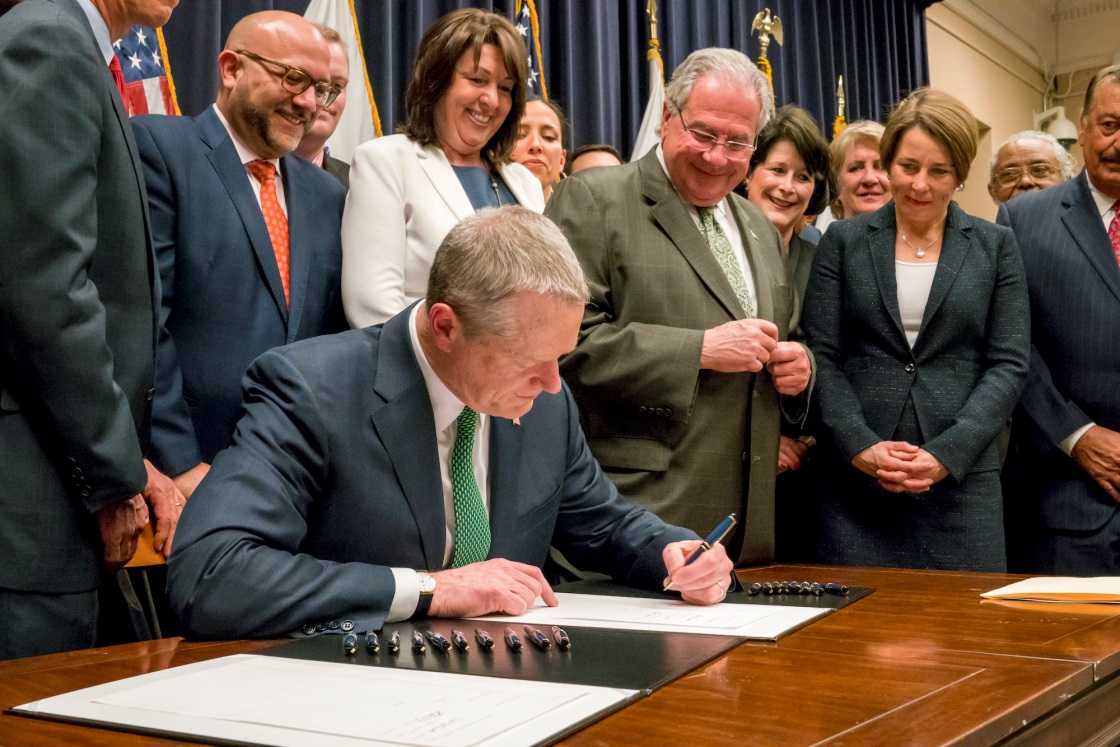 Step 13: Original Idea Becomes Law!
The act, which began its journey through the legislative process as an idea, becomes law in Massachusetts if it is signed by the governor, or if a veto by the governor is overridden. 
The new law usually takes effect in 90 days but can become effective immediately if it includes an emergency preamble.
A bill can also become effective later than 90 days if specified in the bill text.
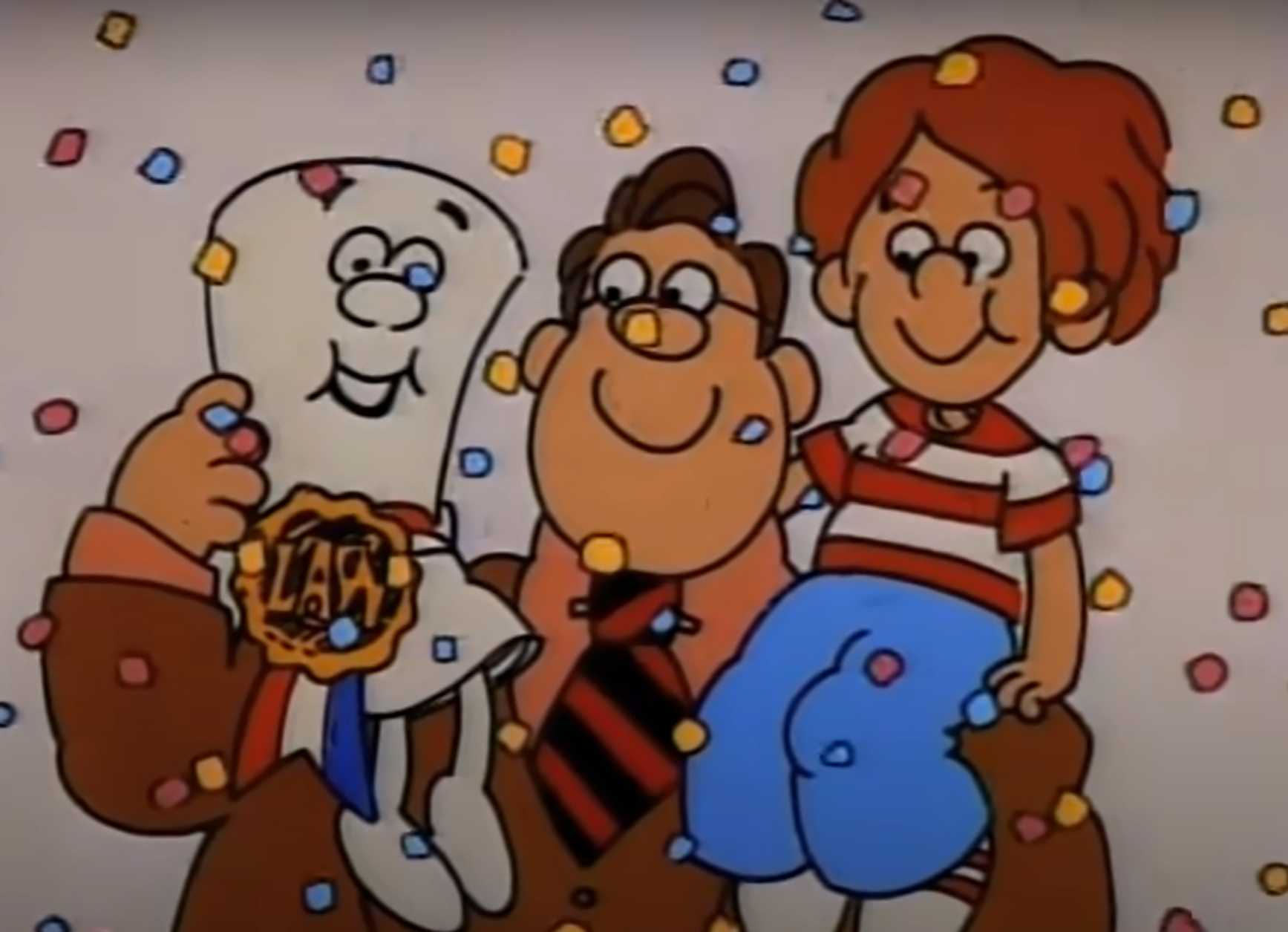 Hooray, your bill is passed and is now law! Now, let’s take a brief recess.
Budget Process
July 1st is the beginning and end of the Fiscal Year.
Any appropriations or budget bills have to begin in the House of Representatives
So called “Money” or “Tax” Bills
Commonwealth must have a Budget based on State Revenue
Developed through House and Senate Ways and Means Committees
House Chair Aaron Michlewitz (D-Boston, 3rd Suffolk District)
Senate Chair Michael Rodrigues (D-Westport, 1st Bristol and Plymouth District)
The Budget: Governor & House
Early January: Governor’s budget released, providing recommendations from the executive for next year. 
Late February and Early March: Ways and Means chairs meet with legislators to discuss their budget priorities
2nd Week of April: House Ways and Means (HWM) Budget Released
Prior to its release, HWM holds public hearings across the state
Input from Gov’s budget as well as from Administration on expected Tax Revenue for upcoming fiscal year
Last Week of April: House debate, providing an opportunity for House members to file amendments  and debate 
Following debate and a vote, the House budget is passed and sent on to the Senate
The Budget: Senate
2nd Week of May: Senate Ways and Means (SWM) budget released
Formulated separately from House and Gov’s budget
Developed after public SWM hearings
3rd Week of May: Senate debate, including amendment filing
Senators vote on a budget following debate
The Budget: Conference Committee
Conference Committee Formed	
Committee is appointed of 4 members from each body to reconcile differences in bill 
Committee normally consists of leadership, Ways and Means members and members of the minority party
Final Budget
After conference committee finishes budget compromise is approved by both bodies and sent to the Governor’s desk
The Budget – Governor & Enactment
Governor Actions	
Governor has 7 days to approve budget or to provide vetoes and return budget to the legislature
Line Item Vetoes
Veto Override
If Governor sends back vetoes, the legislature has ability to override these vetoes with a 2/3 majority vote
Budget Enacted
Revenue changes? Additional supplemental budgets can be filed
What does a legislator actually do?
Session
Committee
Advocacy Organization Meetings
Briefings & Advocacy Events
Local Events
Caucuses
Constituent Meetings
Constituent Services
Constituent Services
Unemployment (DUA/PUA)
RMV
Evictions
Immigration
Letters Of Support
Local and state organization referrals (ex. Household Goods, RCAP, Veterans Inc.)
Connection with federal and local officials
Effective Advocacy
Attend Public Hearings
Get involved with like-minded groups to bring attention to an issue (Google ‘issue + town/region/state’)
Reach out to your legislators in the House and Senate
Letters
Emails
Phone Calls
Meetings with legislators
Questions?
Contact Information